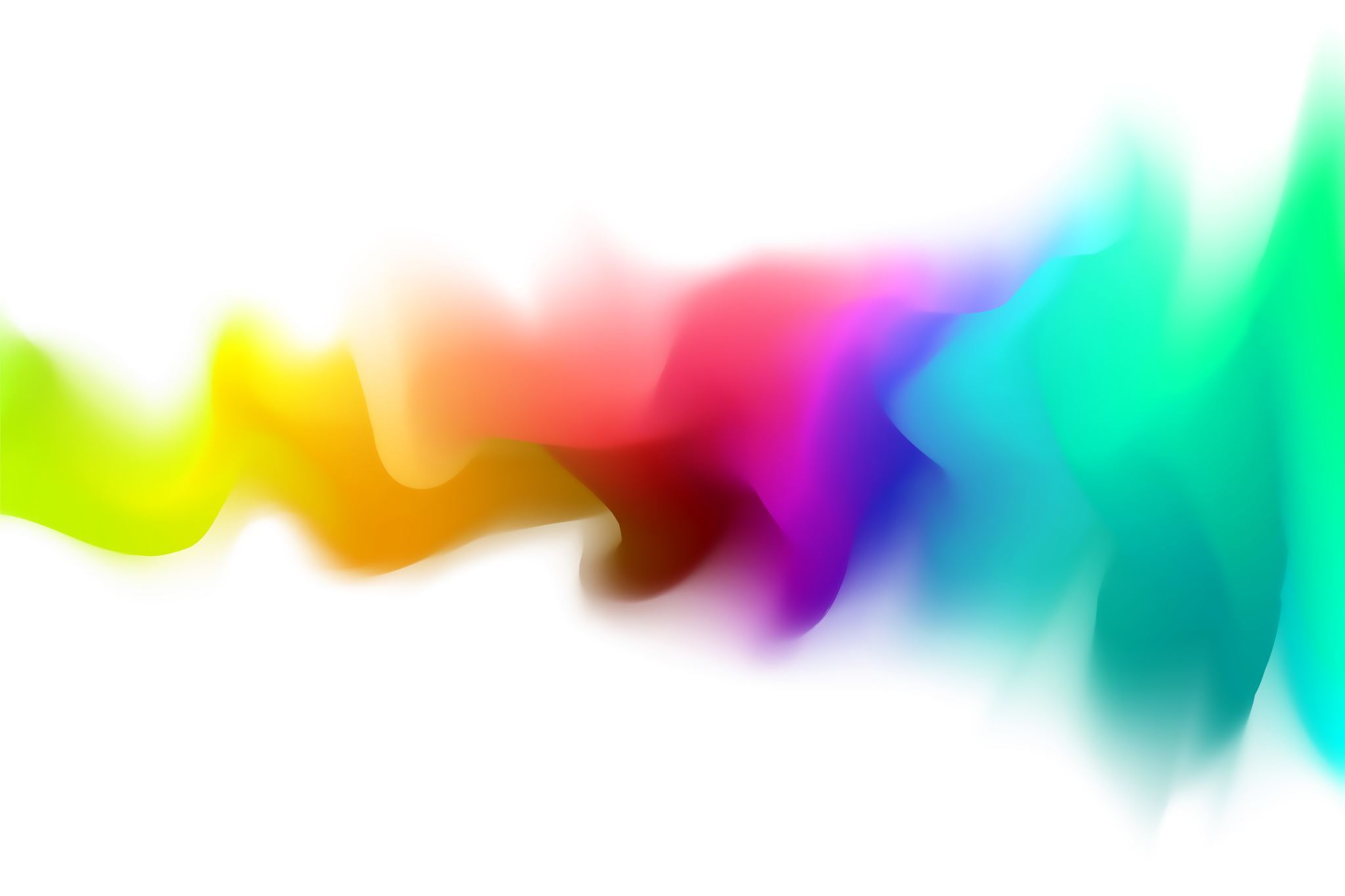 Accreditation Updates
April,2024
Higher Learning Commission
ADDITION
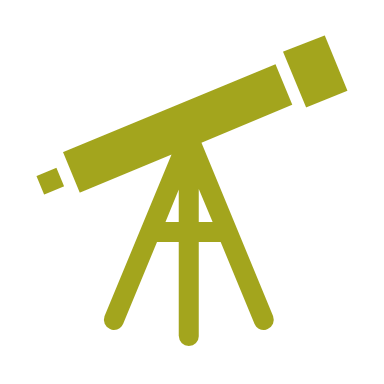 New "Institutional Mission" section which expands upon the concept that an institution is expected to demonstrate how it meets the Criteria through a mission-reflective lens.
Removal
Subcomponents have been removed from the Criteria!  They just created confusion for institutions and peer reviewers; some colleges answered them verbatim; others provided a narrative.  Information provided in these sections will be relocated to Assumed Practices, some to Providing Evidence and some integrated into Core Components.
Consolidation
Criteria 3 and 4, Teaching and Learning have been combined into Criteria 3 Teaching and Learning for Student Success.
Refinements
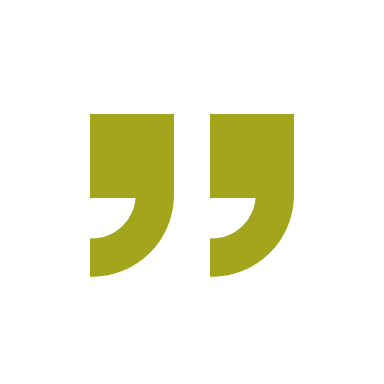 Language has been simplified, clarified, and streamlined in the Criteria.
Proposed Changes Take Place on or after September 1, 2025
Student Success Academy Completion: 3 Year ProjectDonnelly started the Academy in 2020 during COVID. While other colleges were just holding steady, Donnelly was forward thinking about on Student Success.
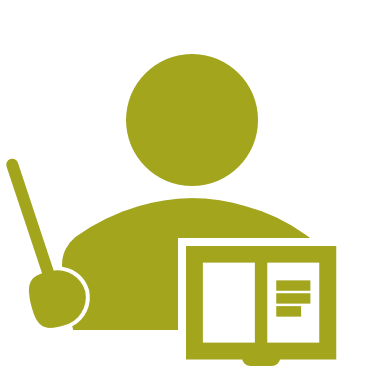 Richard Esvang, Chair
Dr. Mary Pflanz
 Dr. Karen Lombardi
Gretchen Moffet
Lisa Stoothoff
TRENDS IN HIGHER EDUCATION
AI               Leadership
Paradigm Shifts         Influence of the Triad
Outcomes and Accountability
Finances
New Business Models
Short Term Credentials
Politicization
Civility and Safety
Mental Health
Talent Management
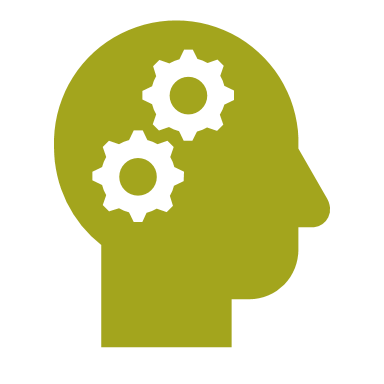